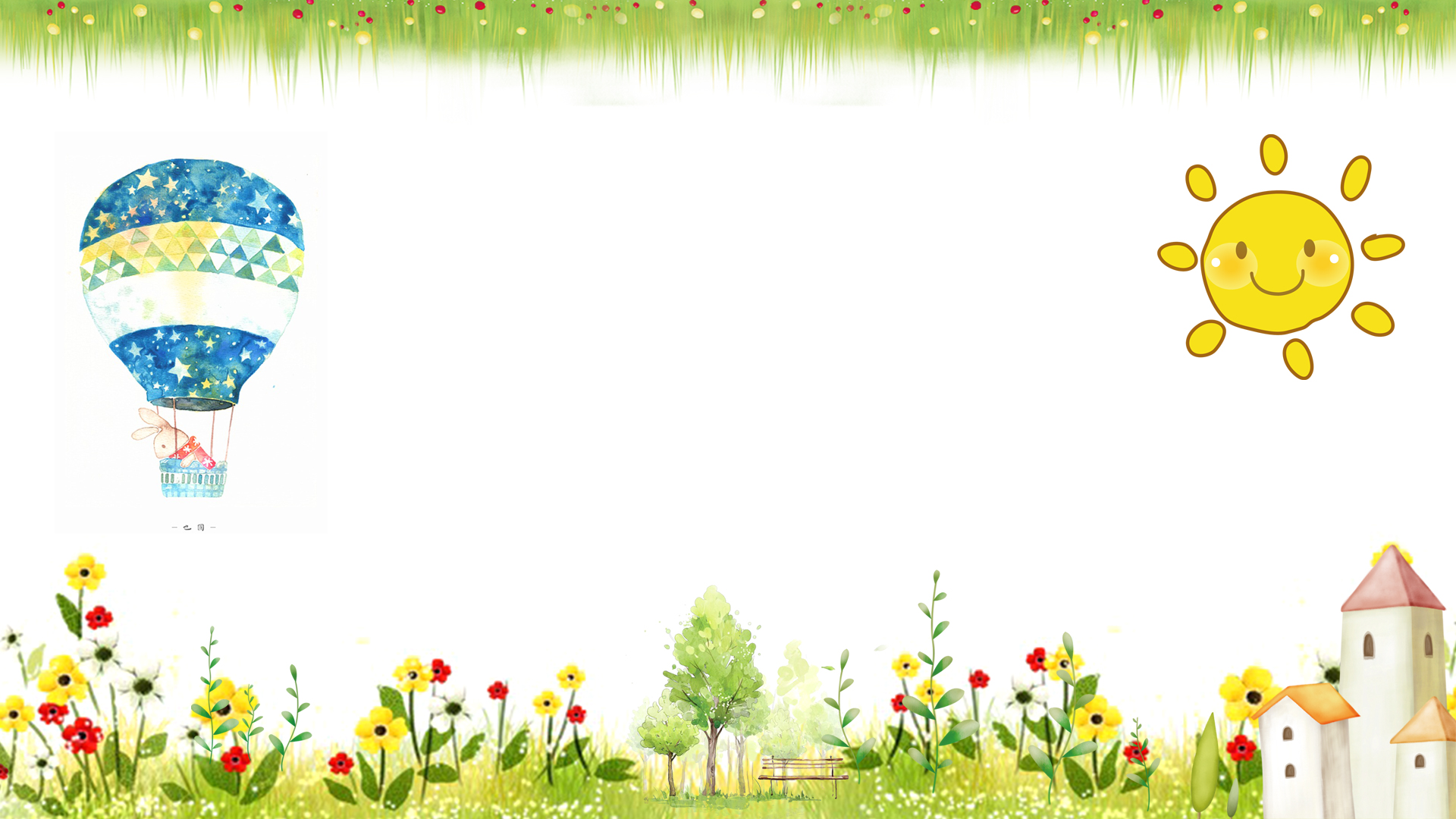 MÔN TOÁN
延迟符
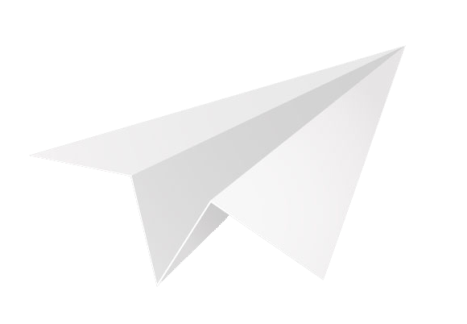 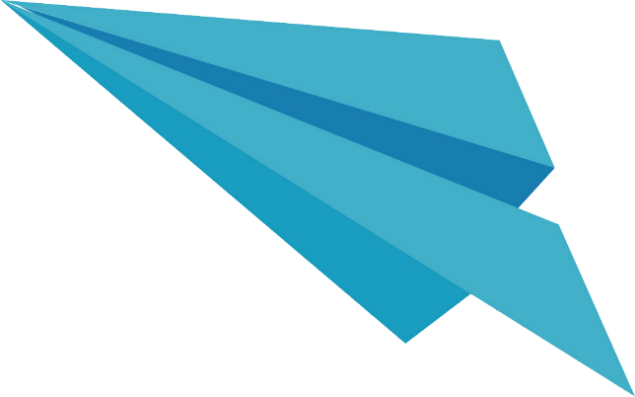 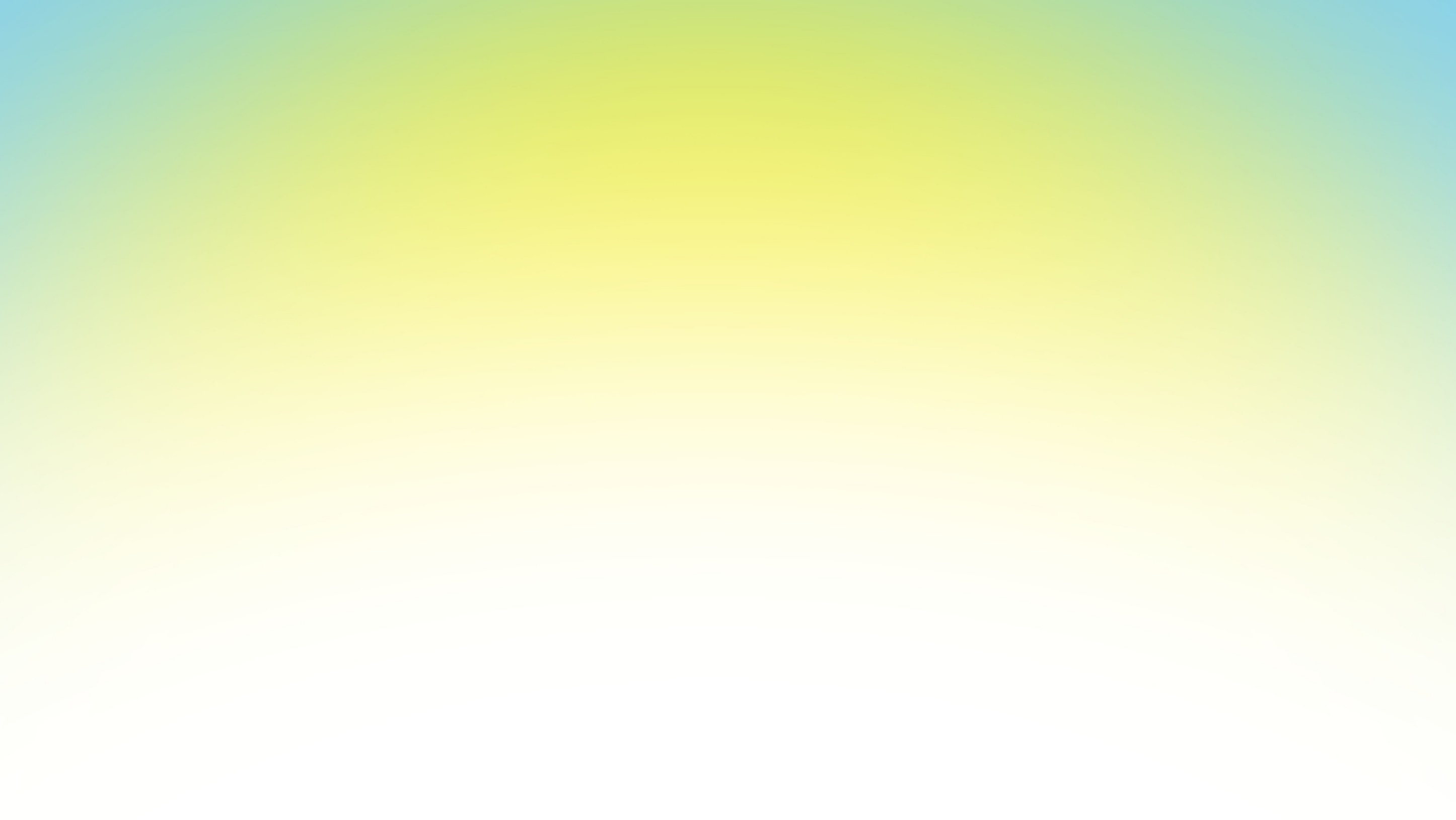 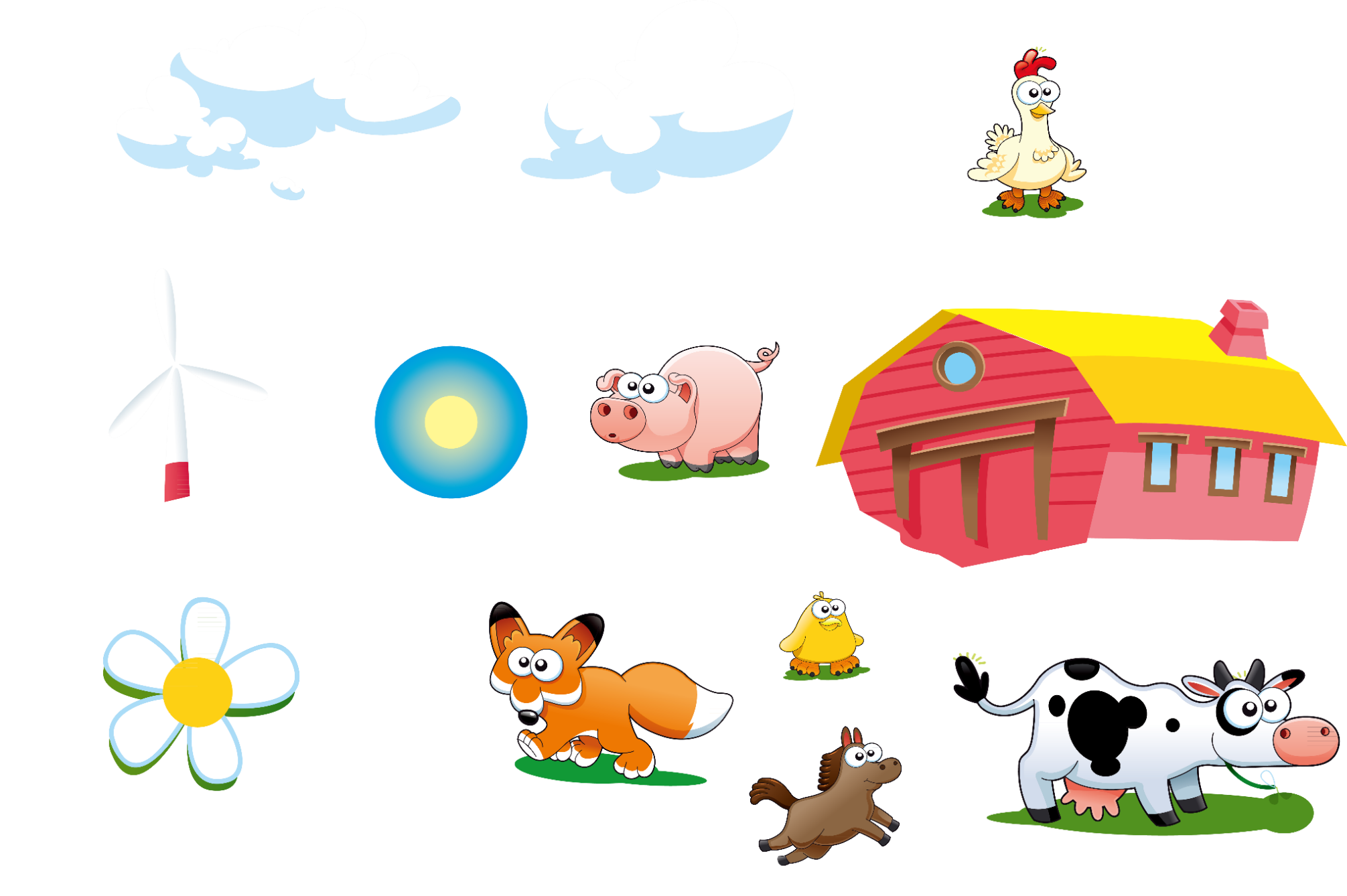 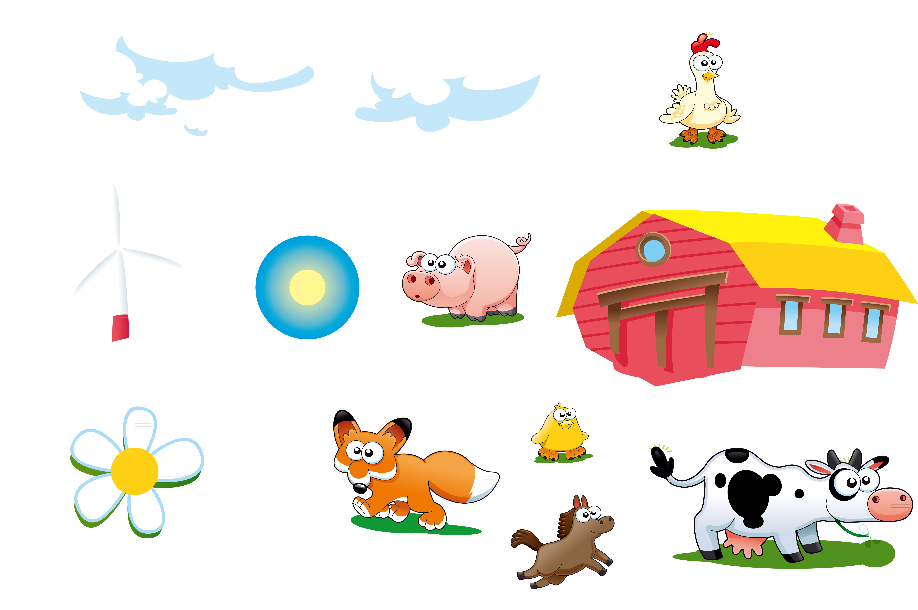 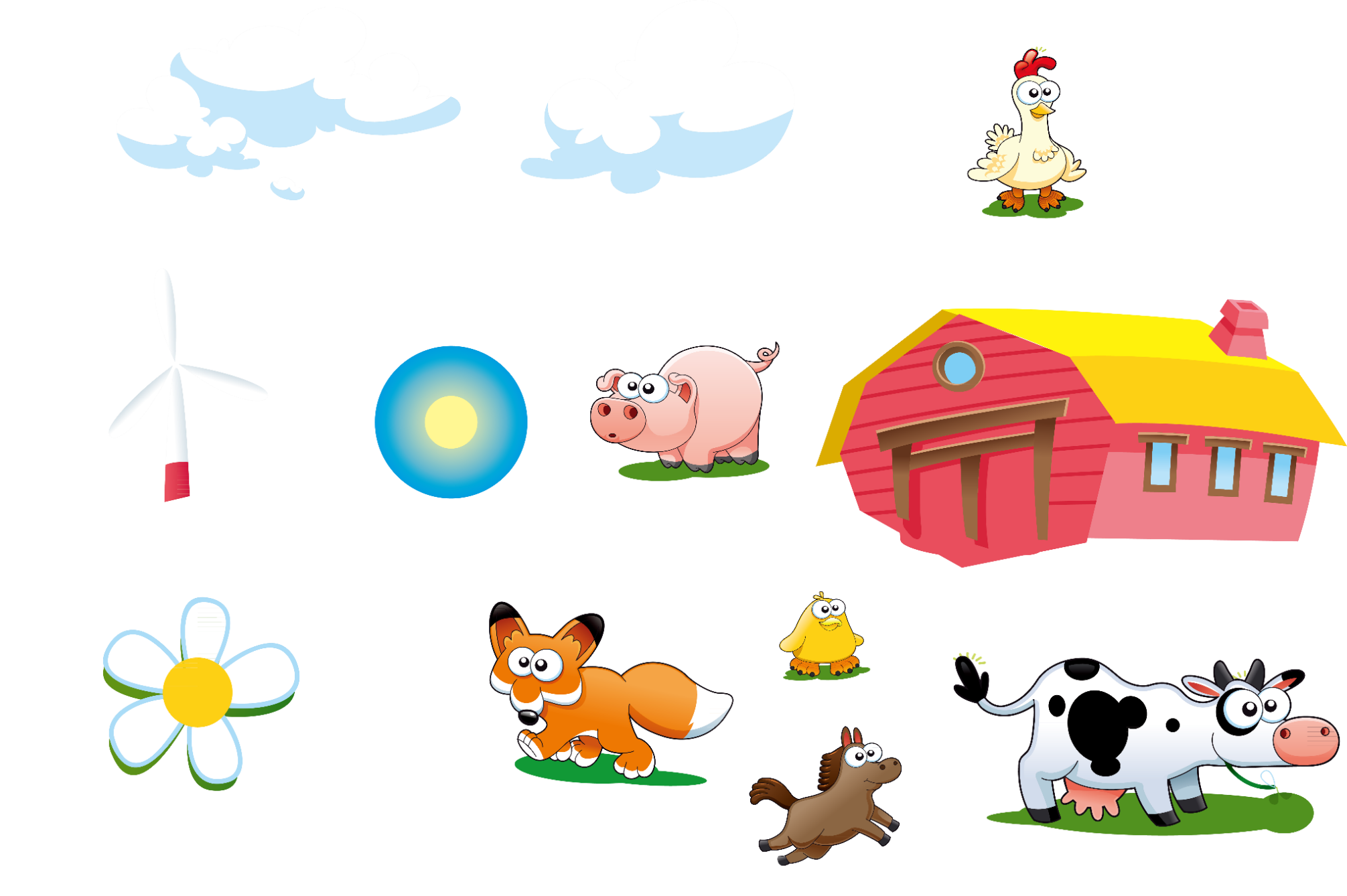 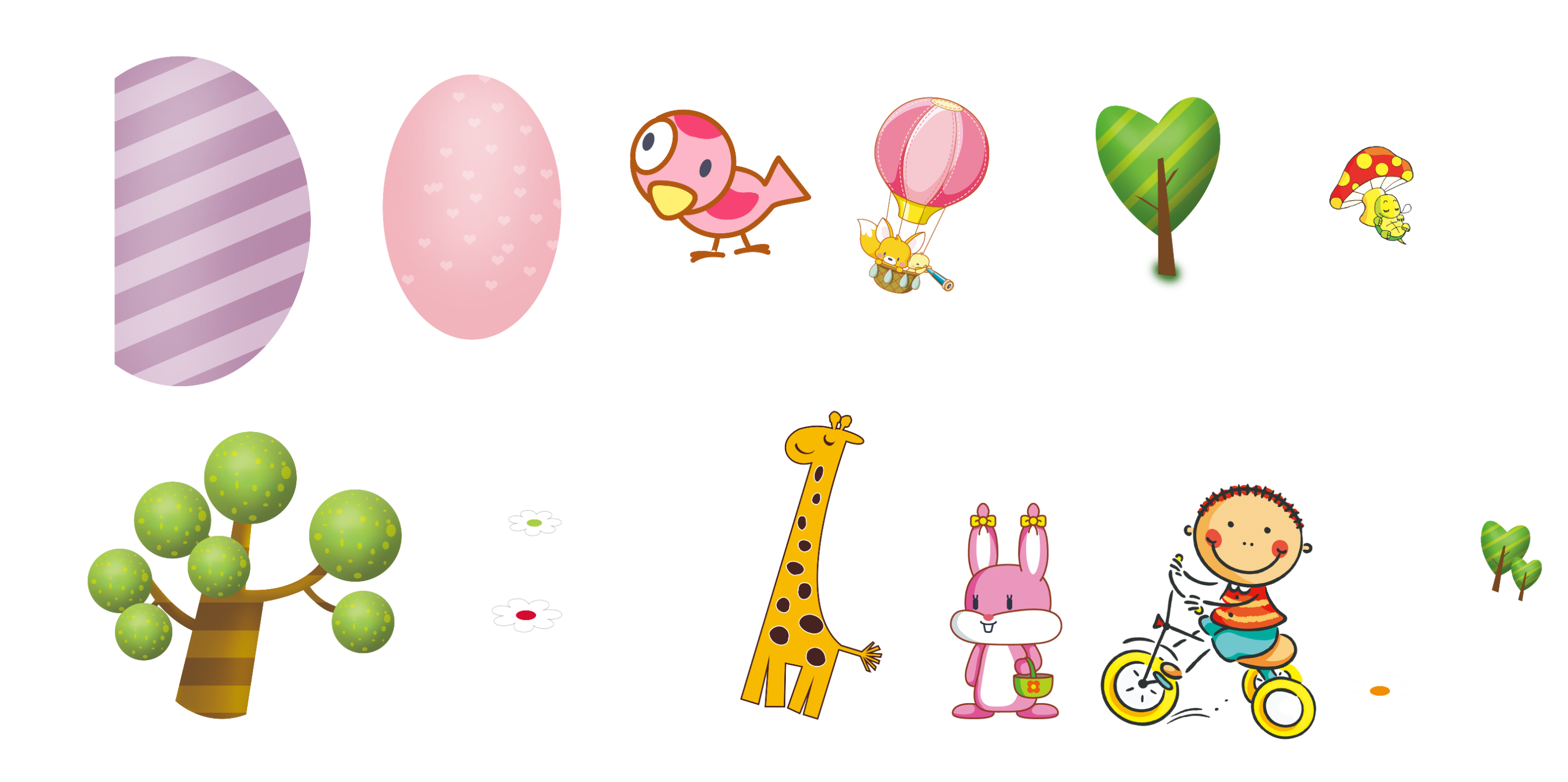 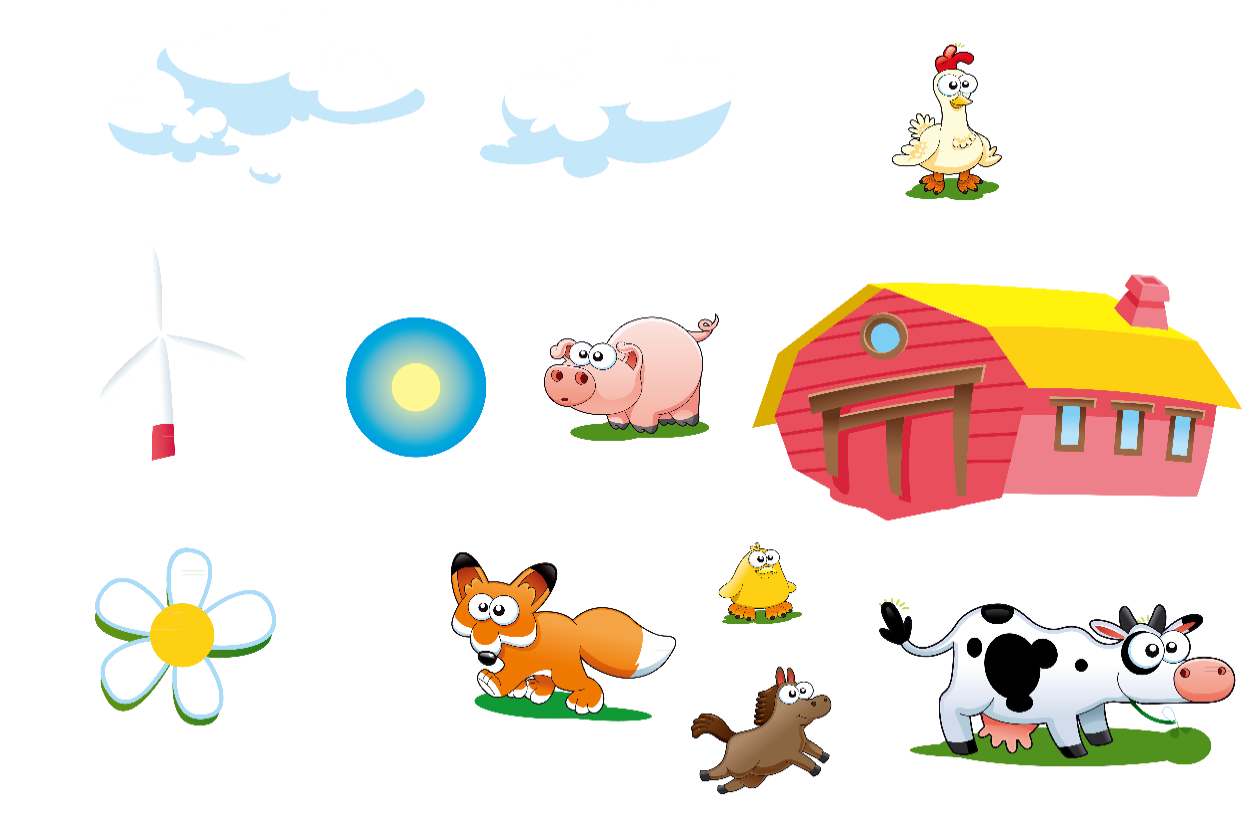 Khôûi ñoäng
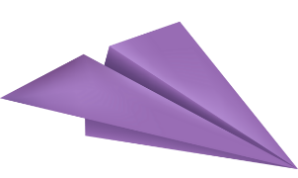 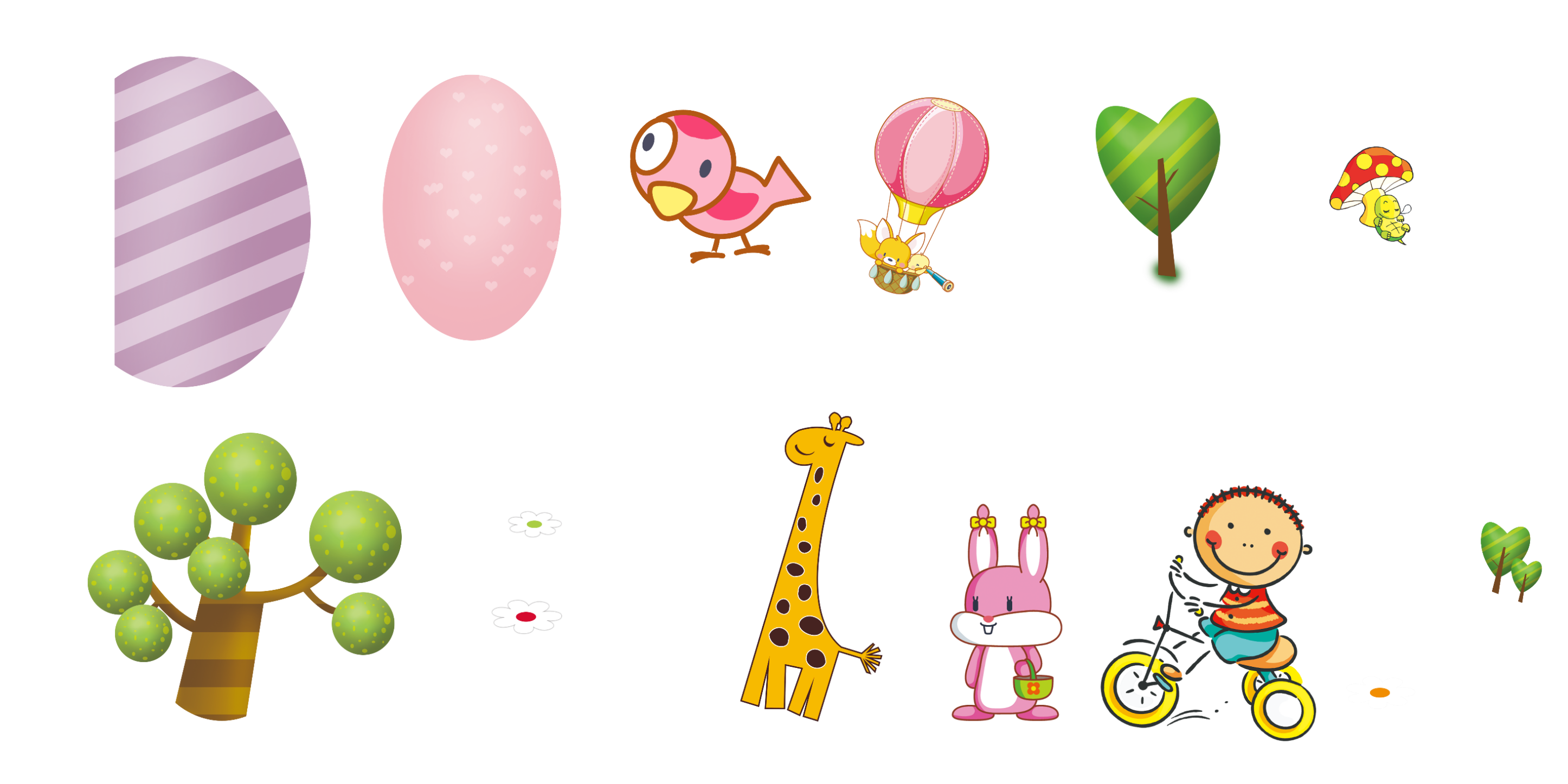 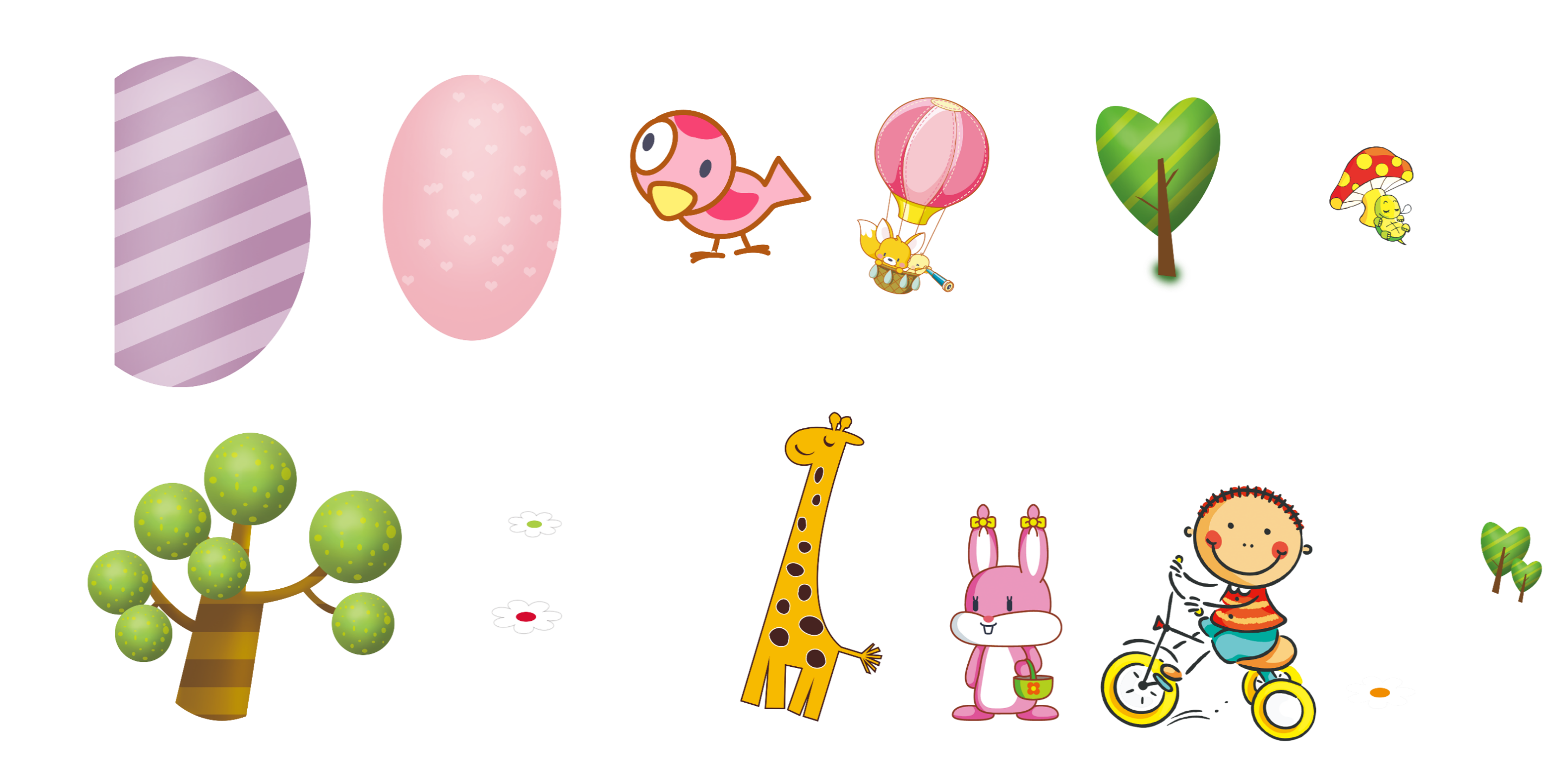 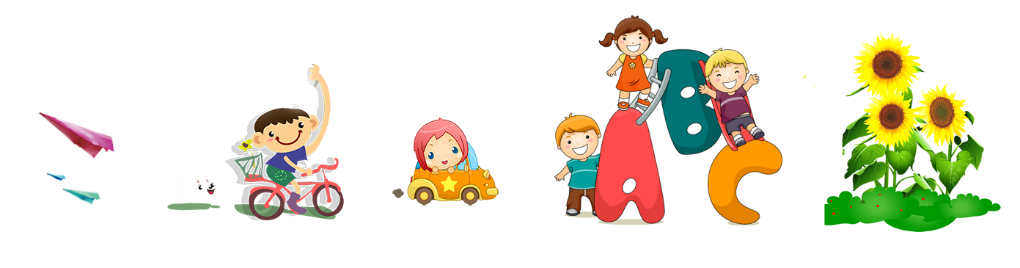 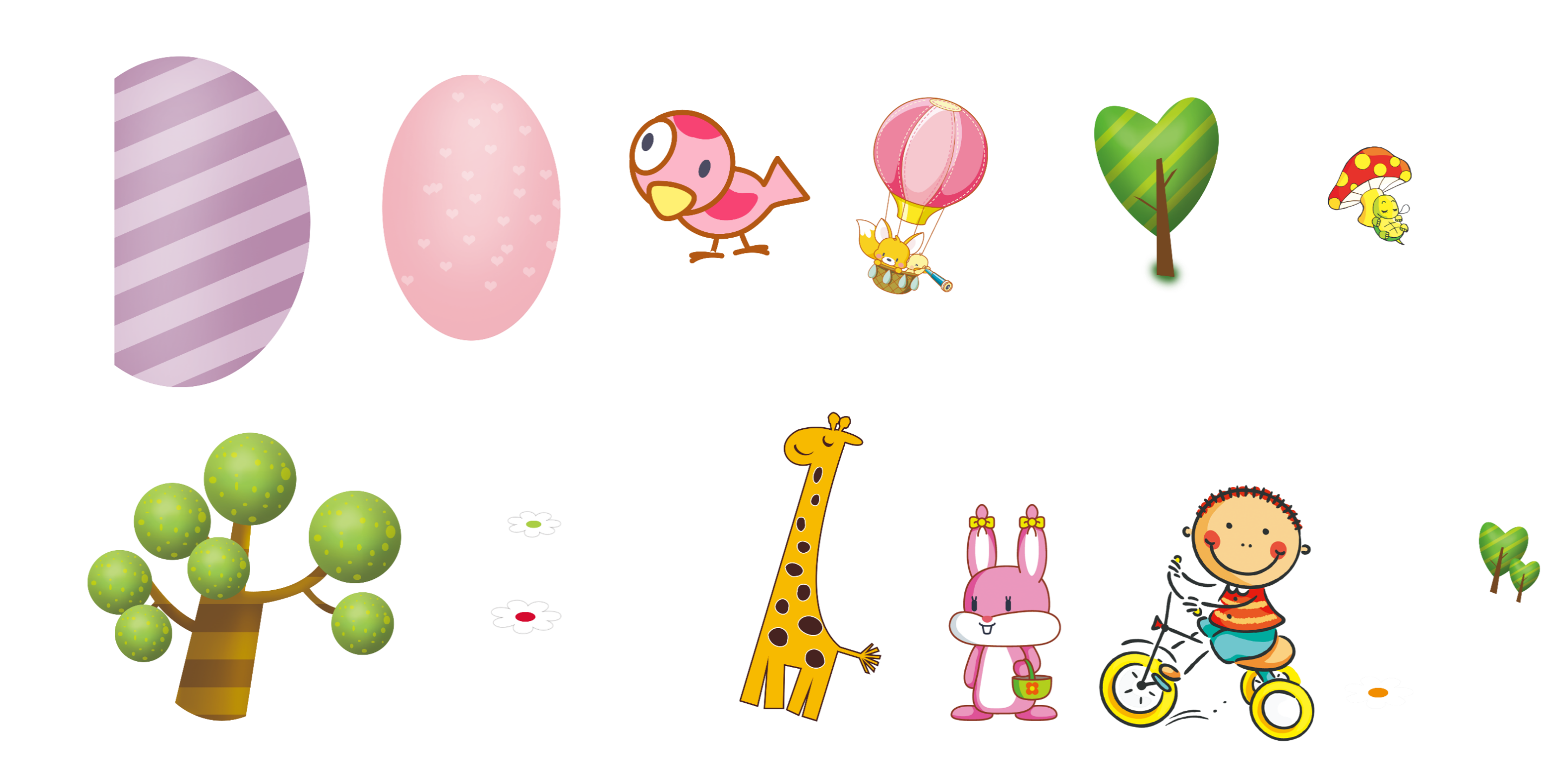 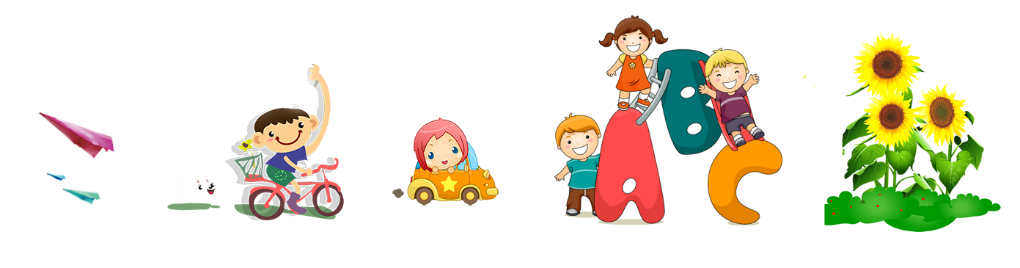 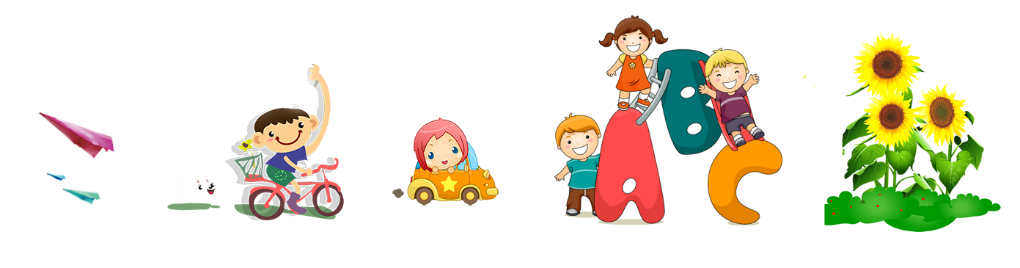 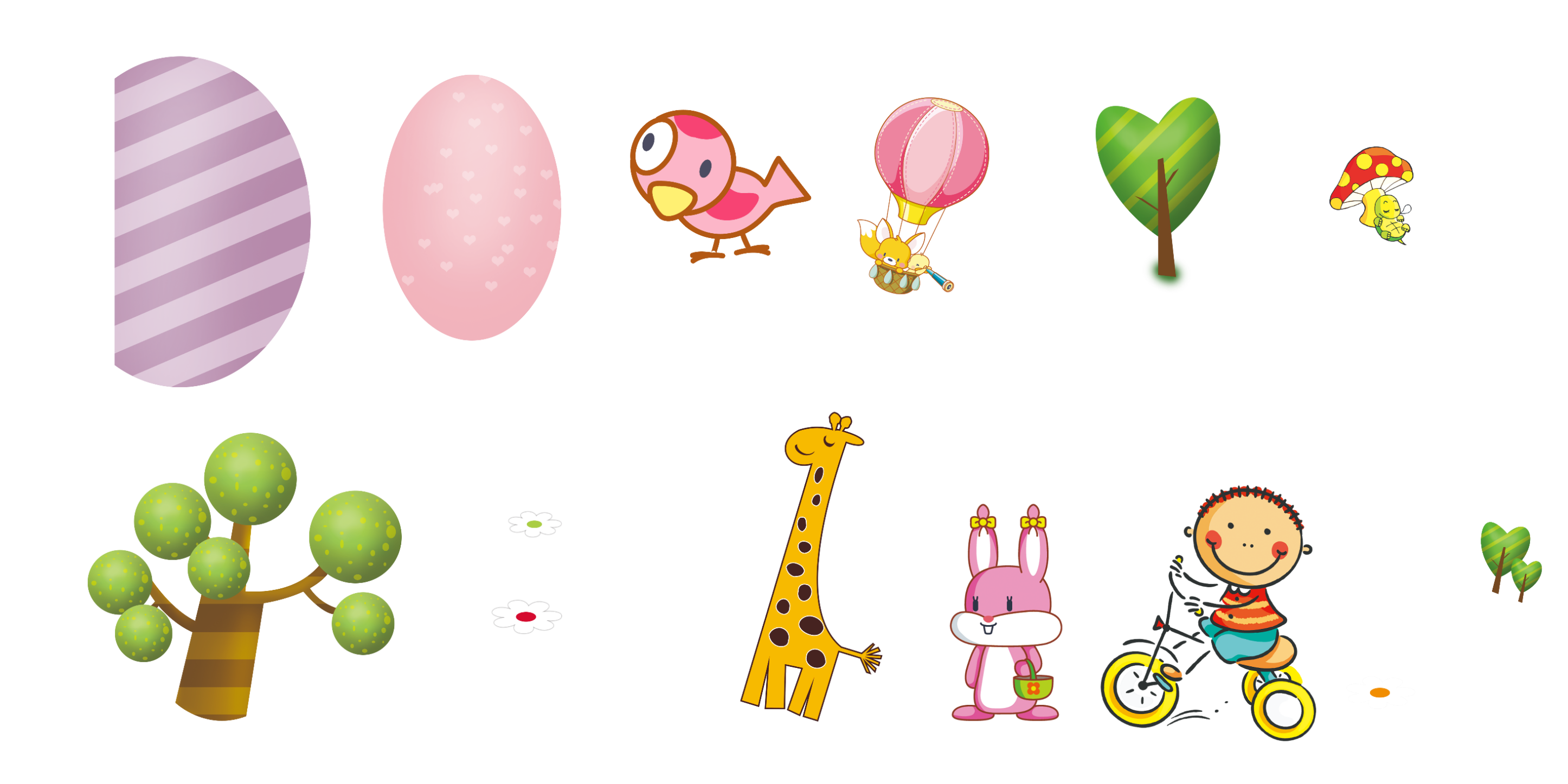 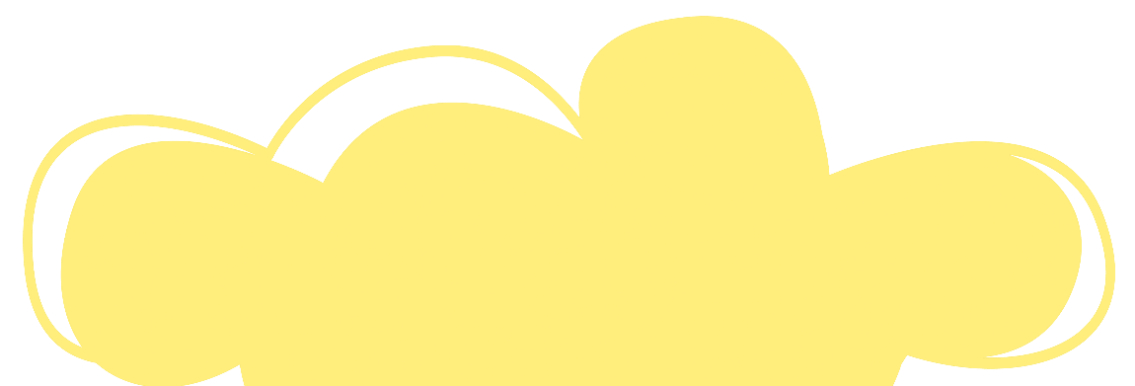 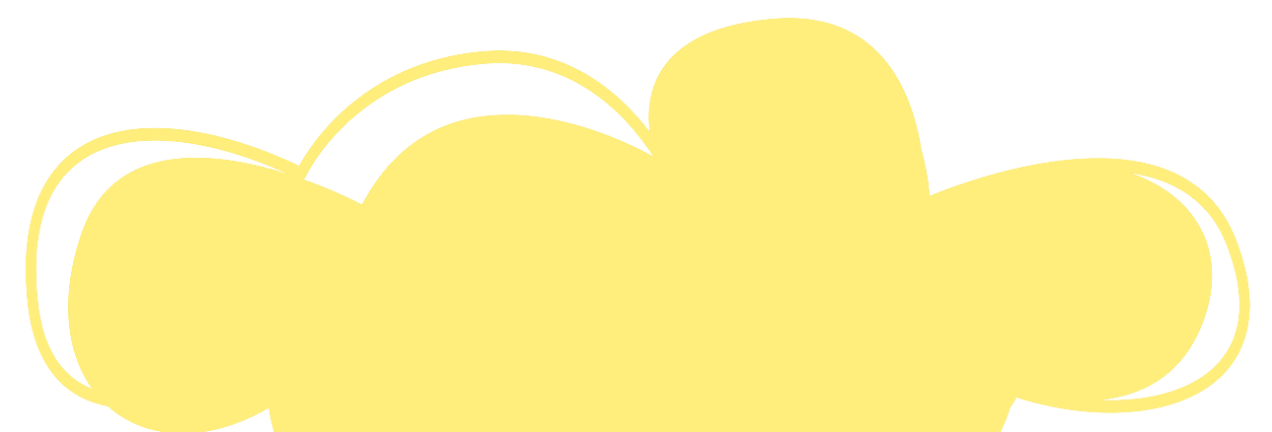 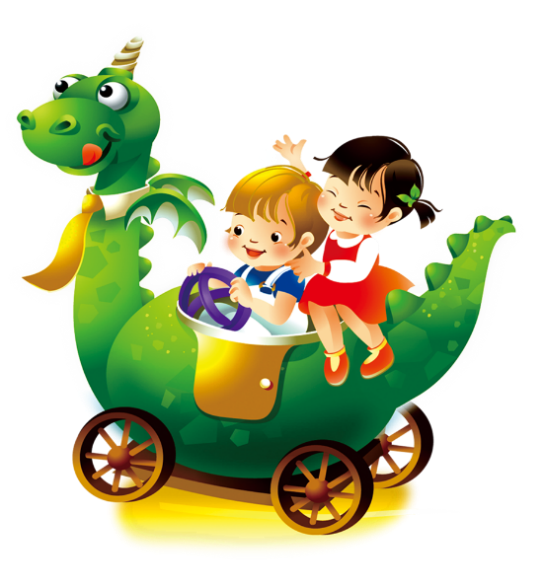 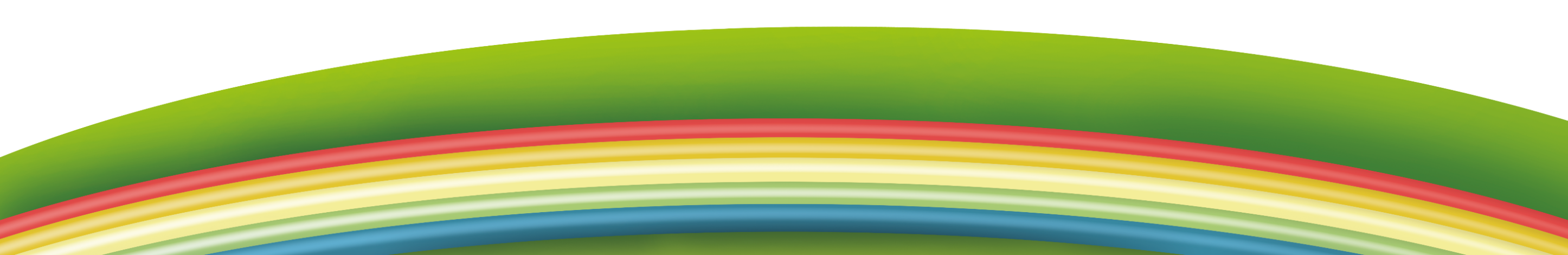 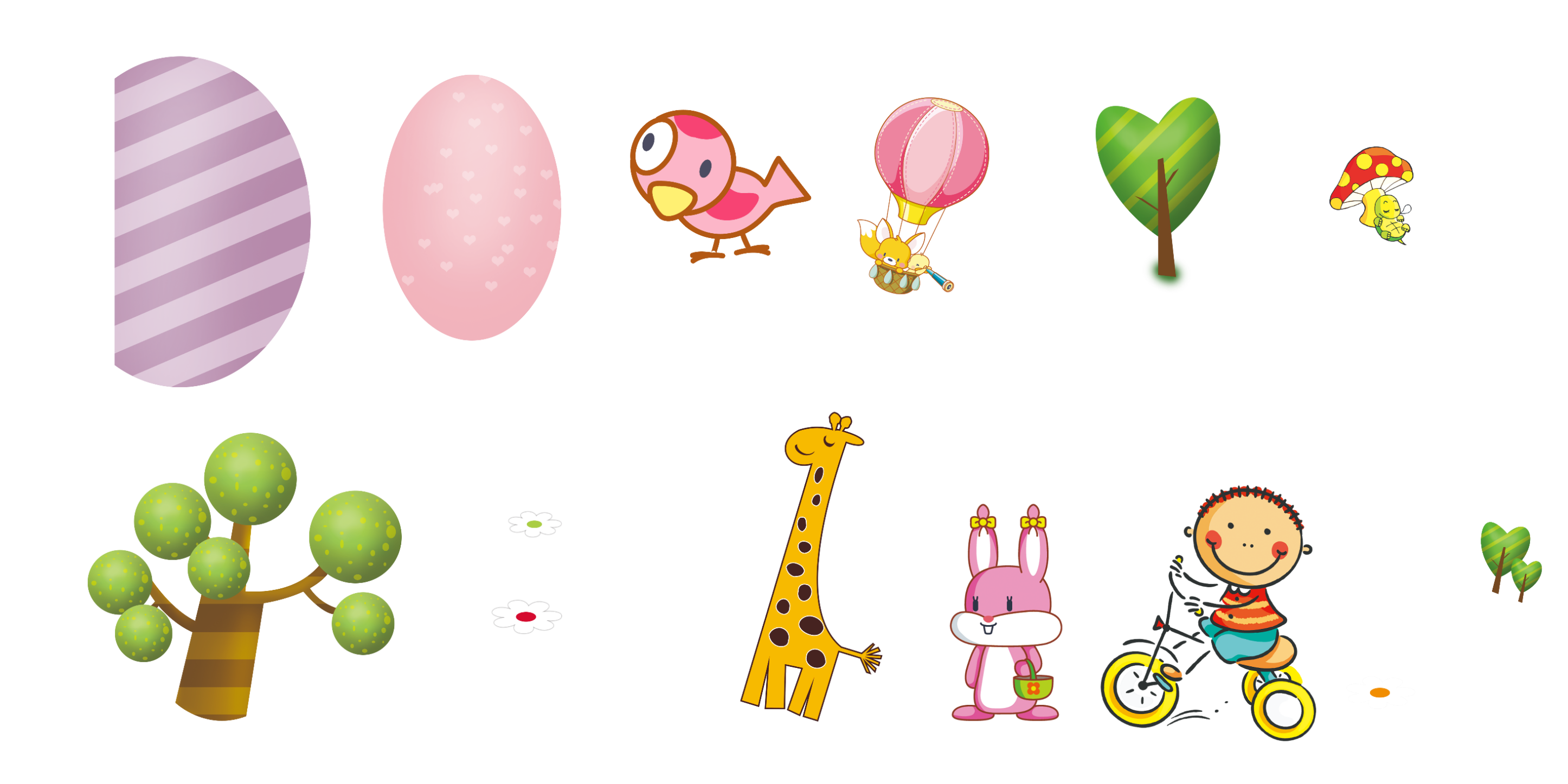 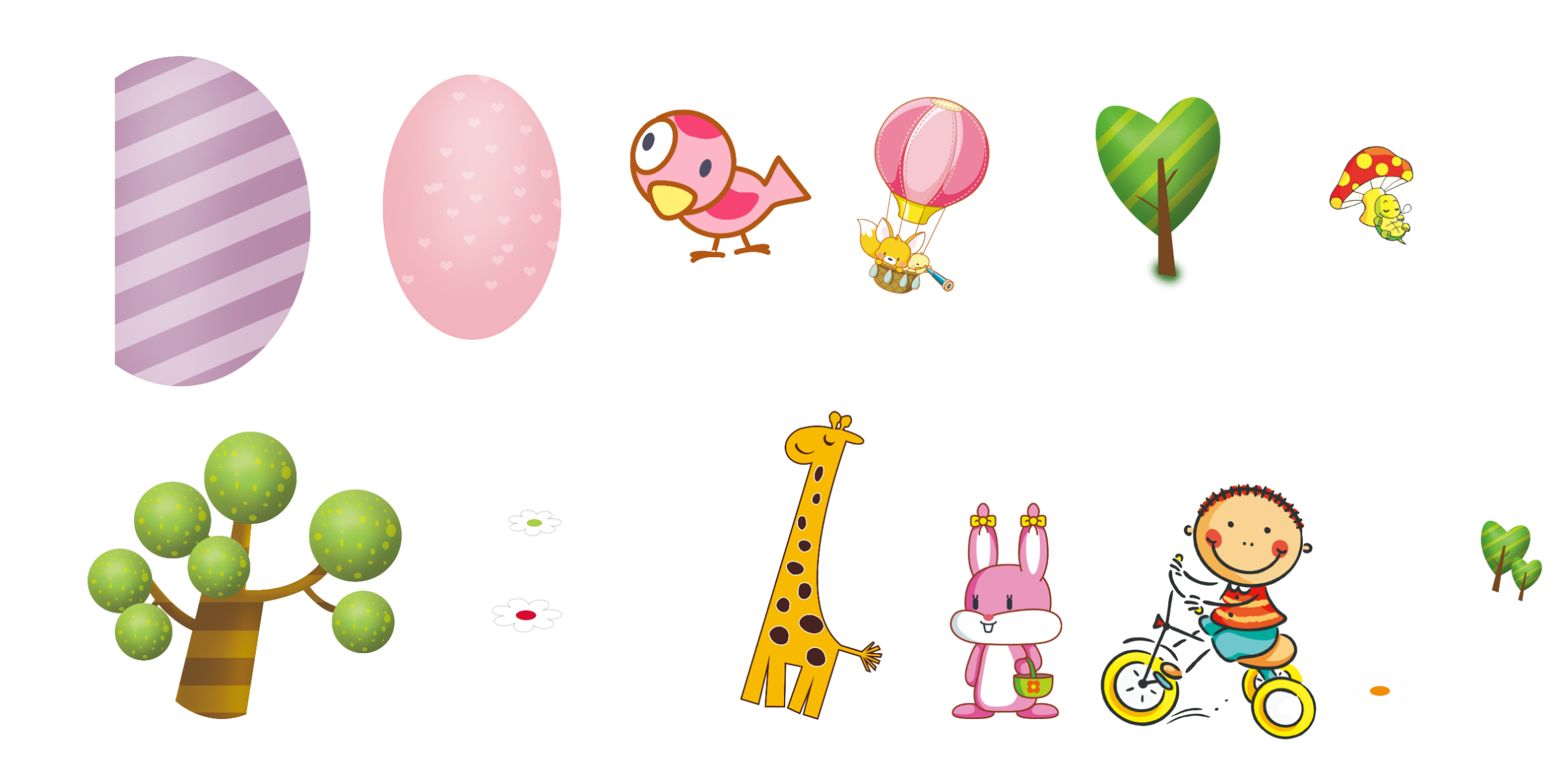 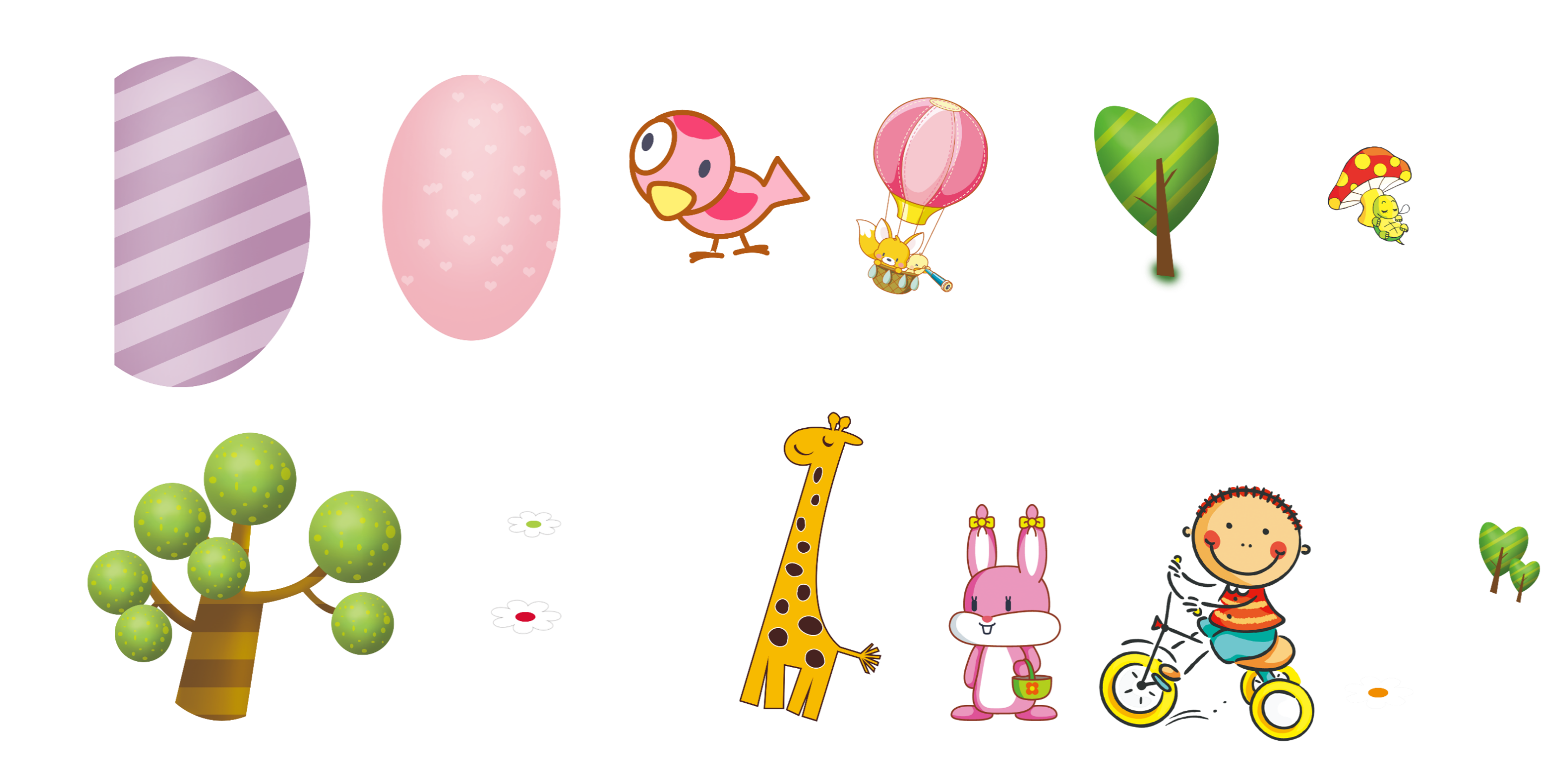 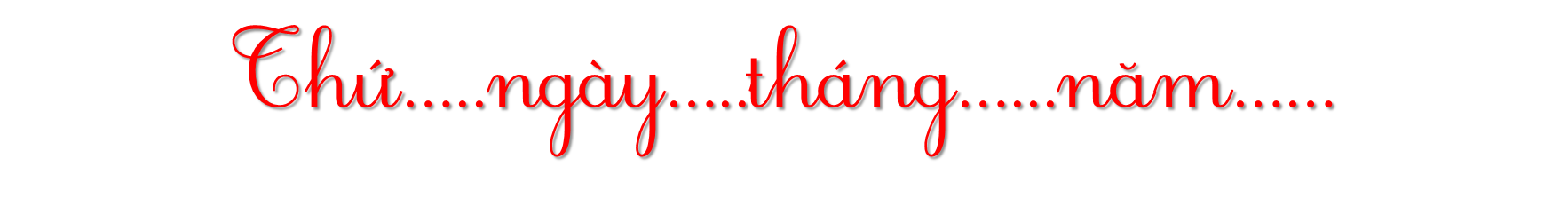 EM LÀM ĐƯỢC NHỮNG GÌ
TIẾT 1
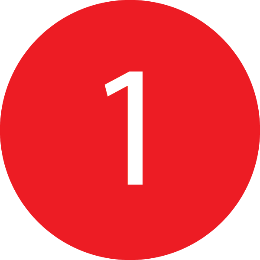 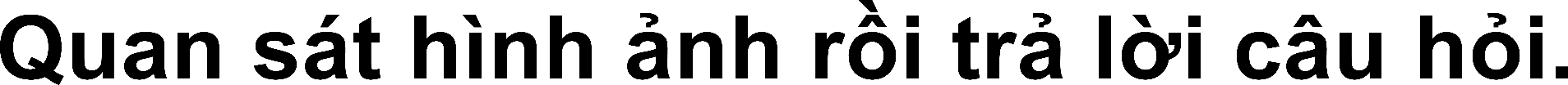 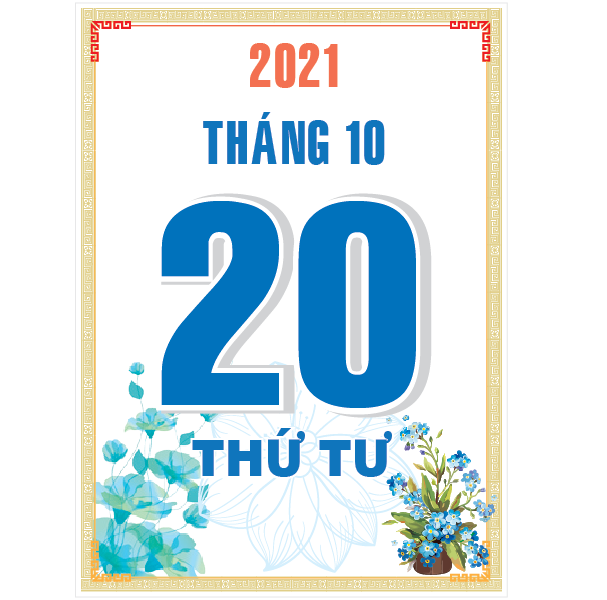 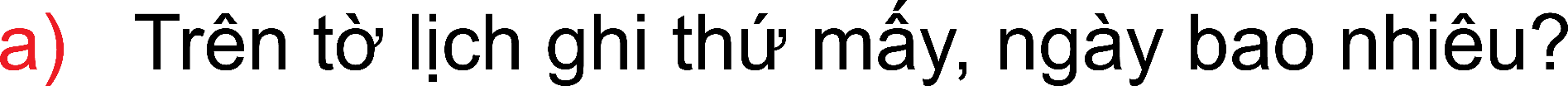 Thứ tư, ngày 20 tháng 10 năm 2021
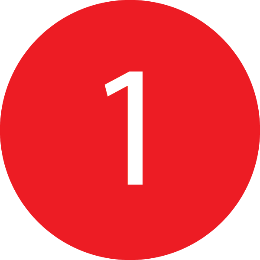 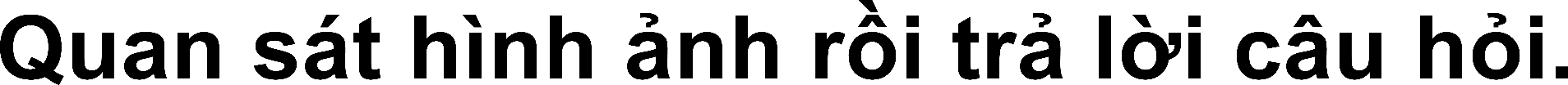 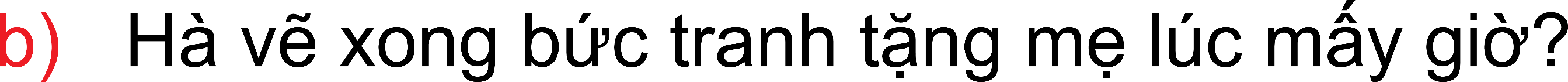 Hà vẽ xong bức tranh tặng mẹ lúc 8 giờ.
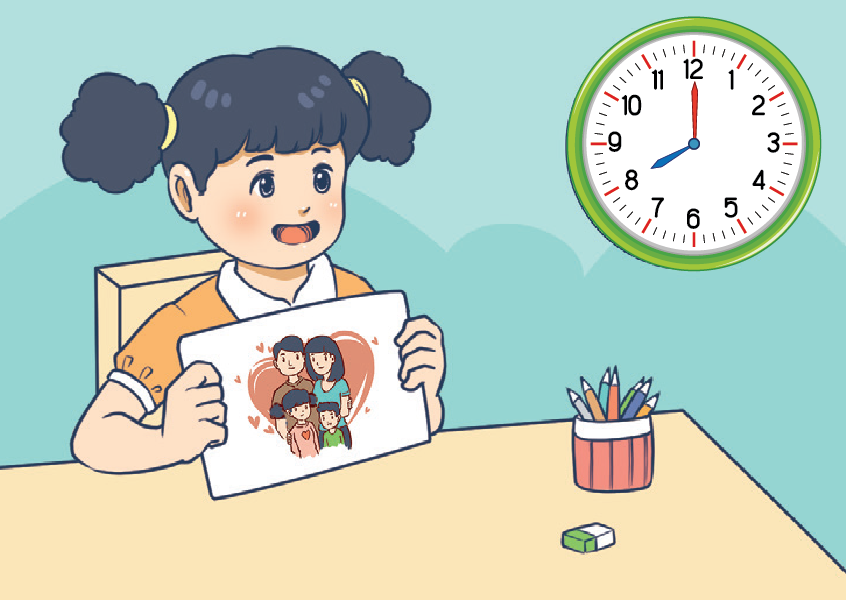 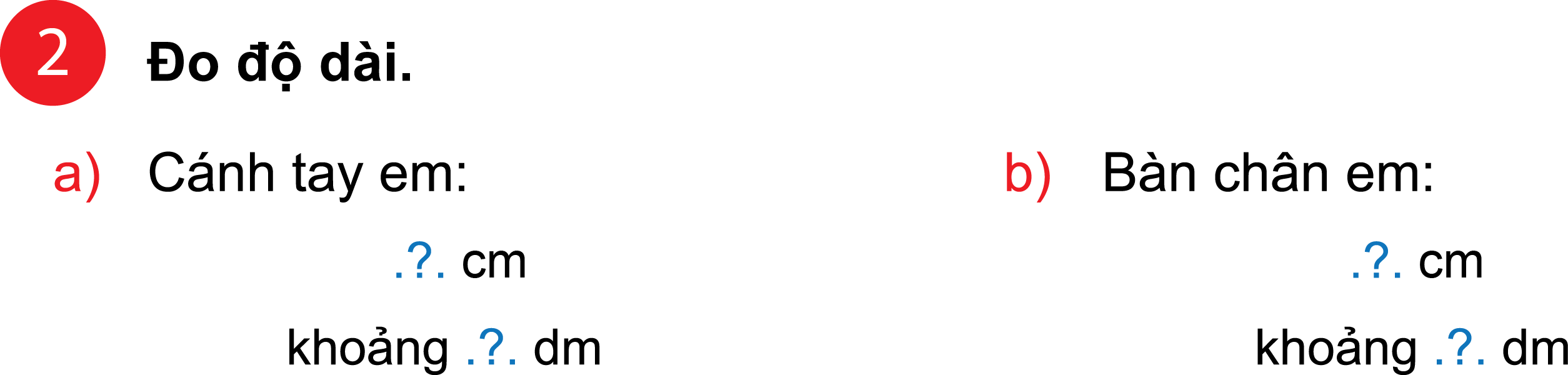 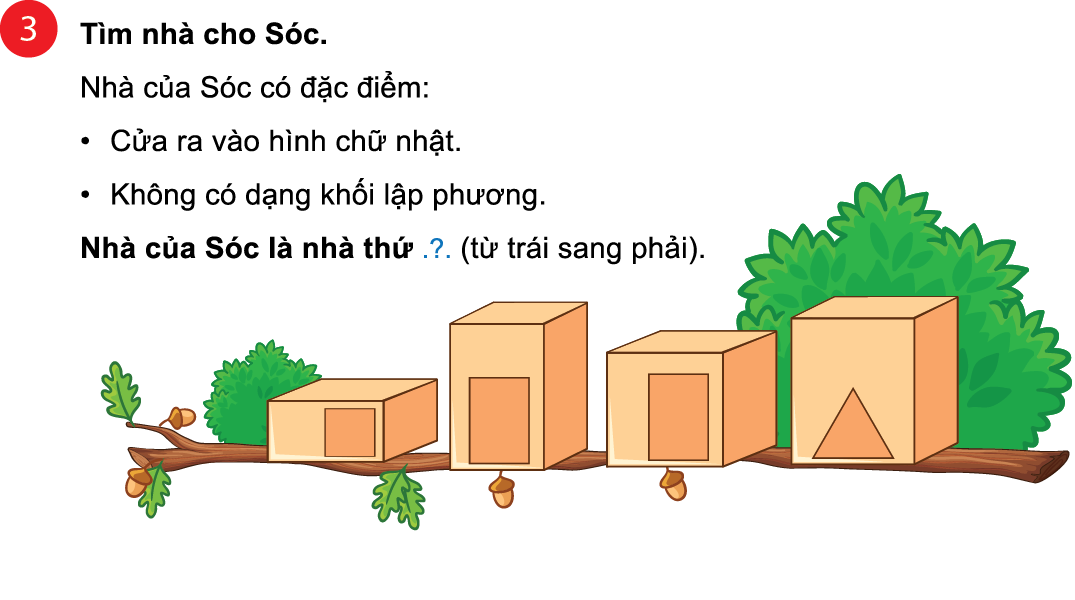 2
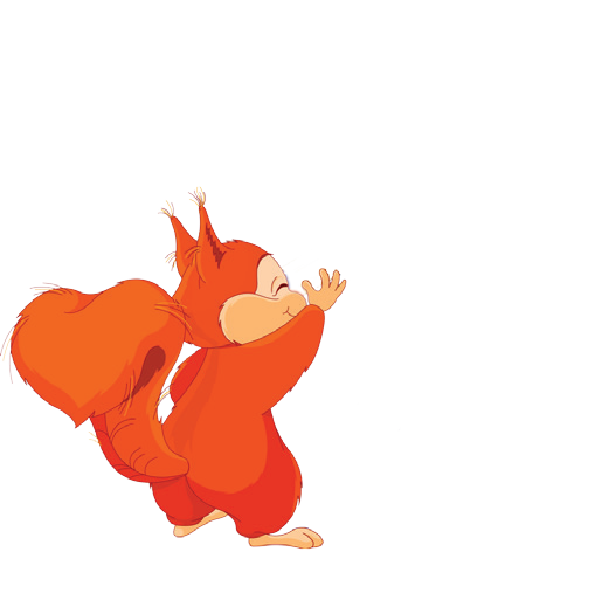 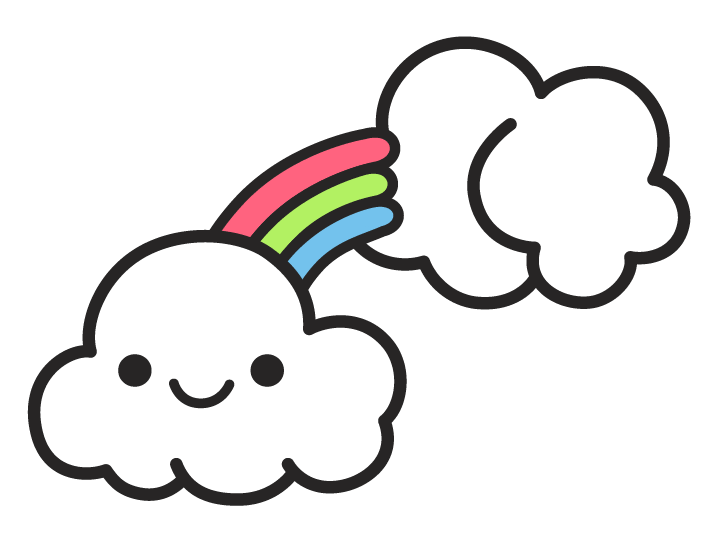 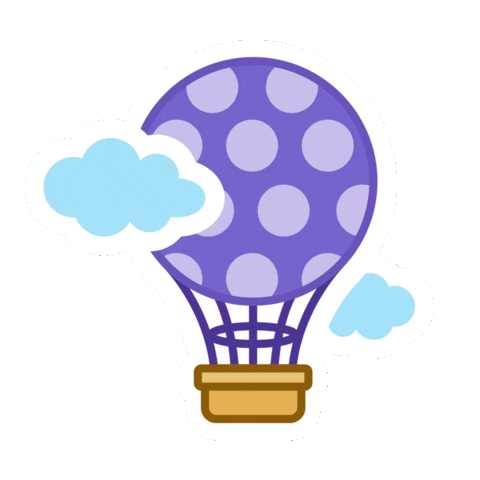 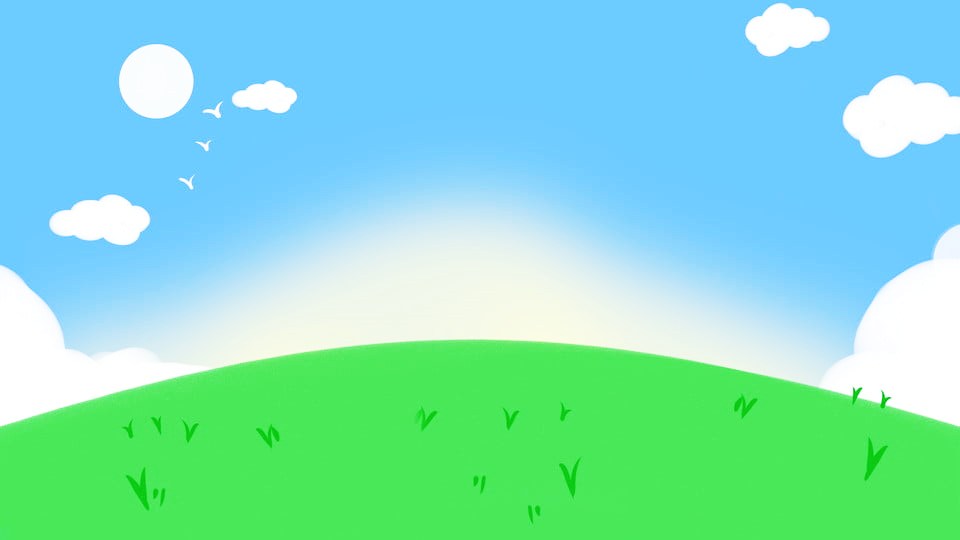 VỞ BÀI TẬP
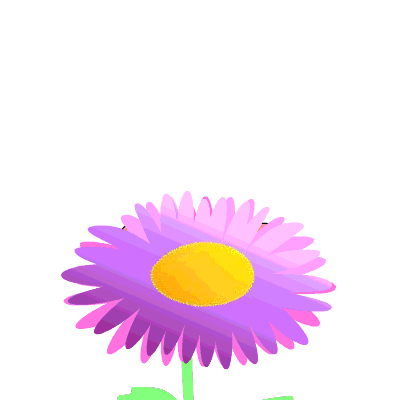 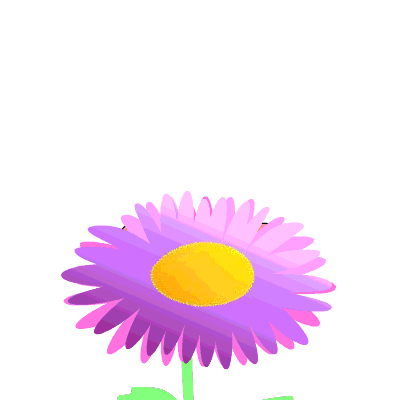 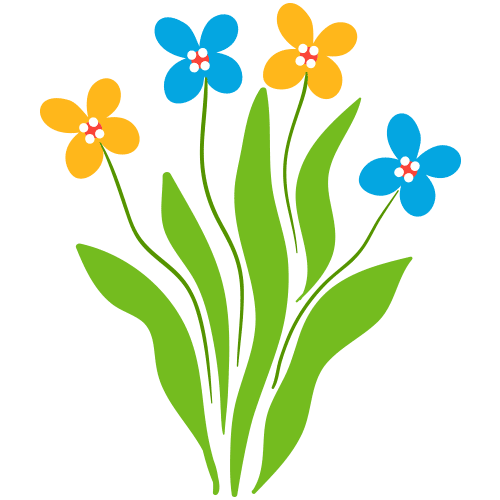 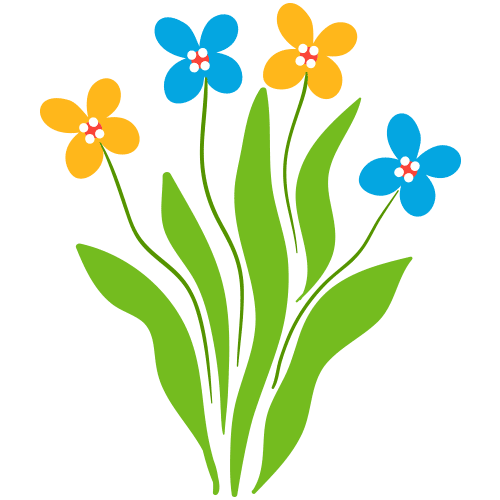 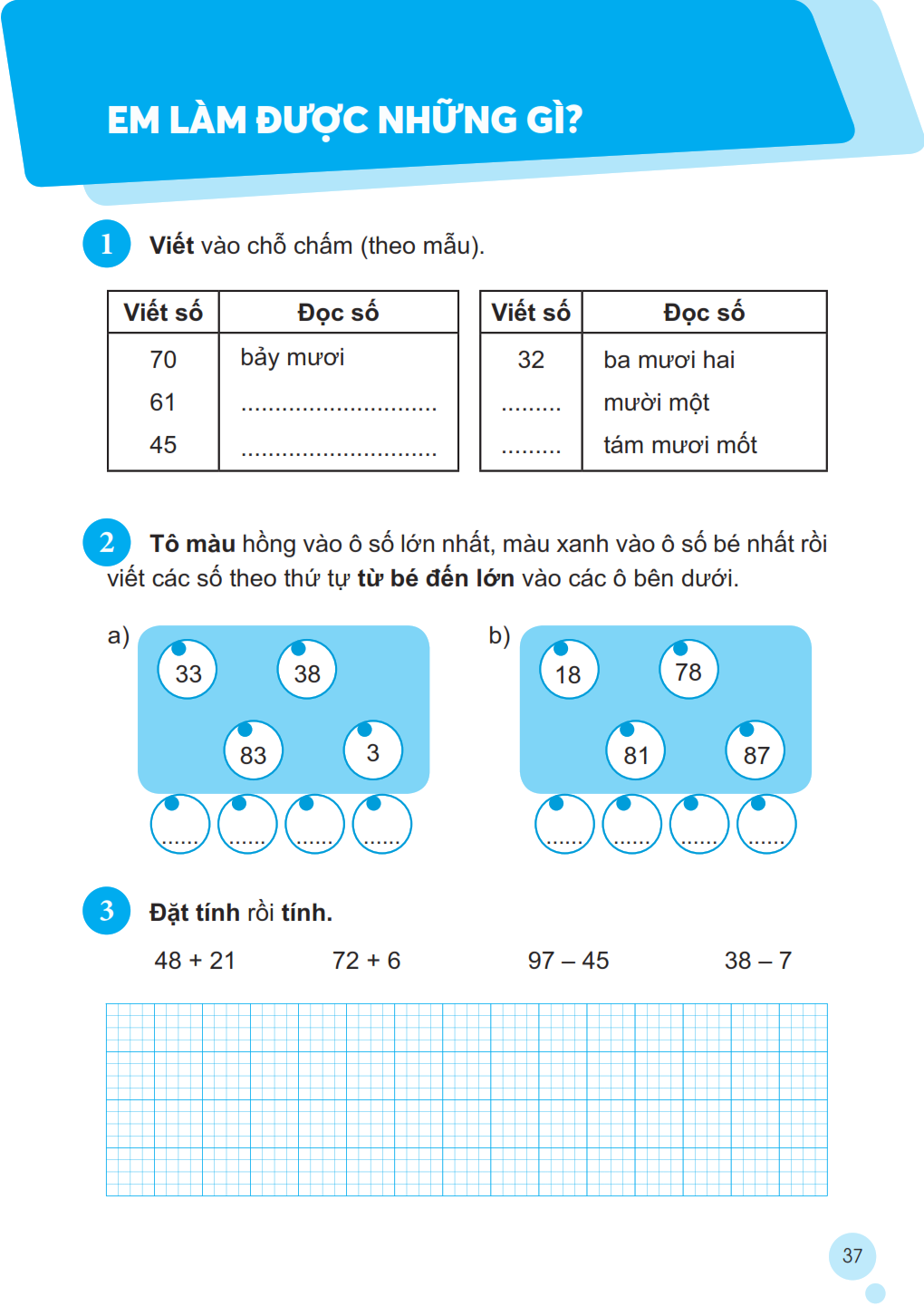 sáu mươi mốt
11
bốn mươi lăm
81
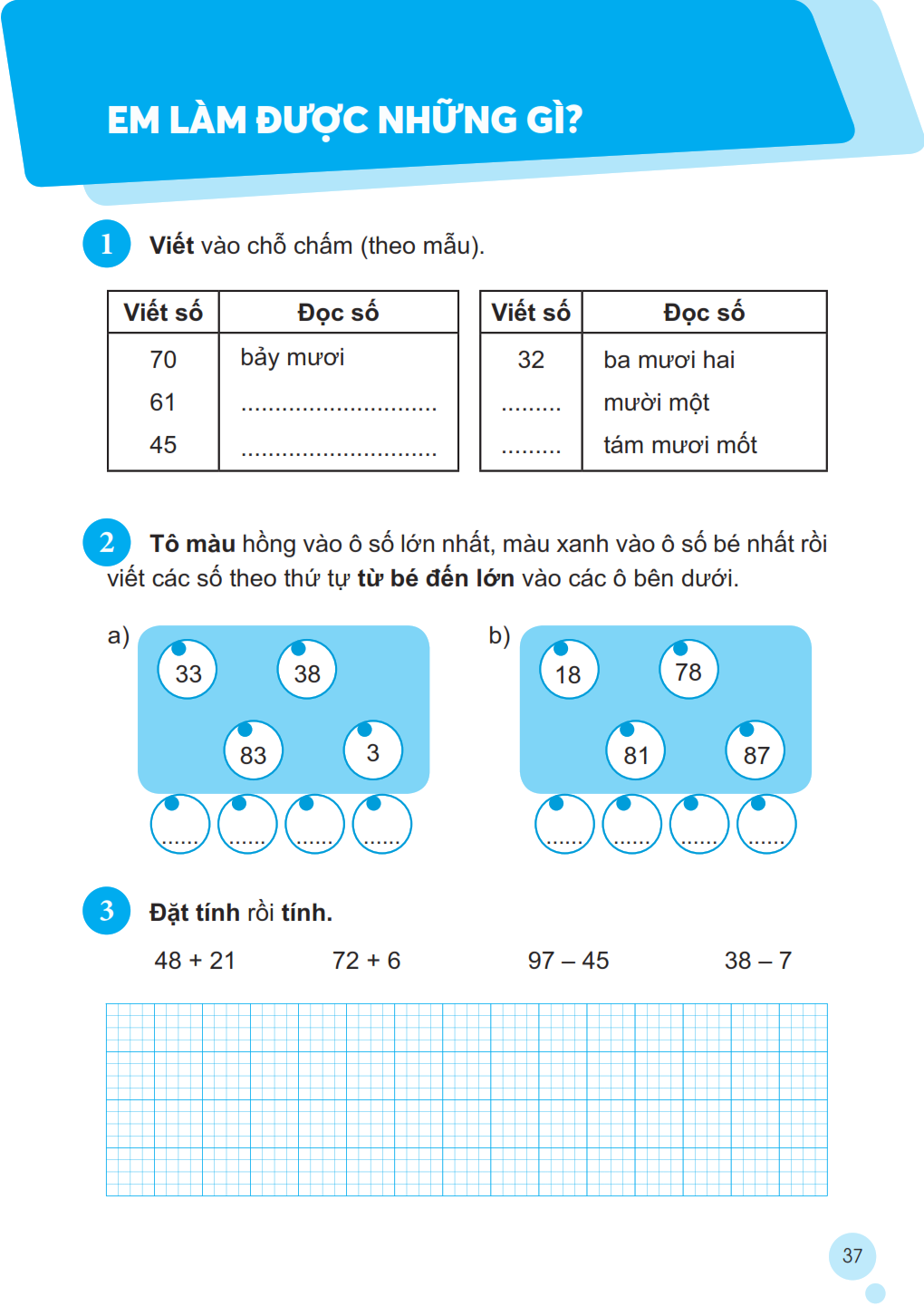 3
33
38
83
18
78
81
87
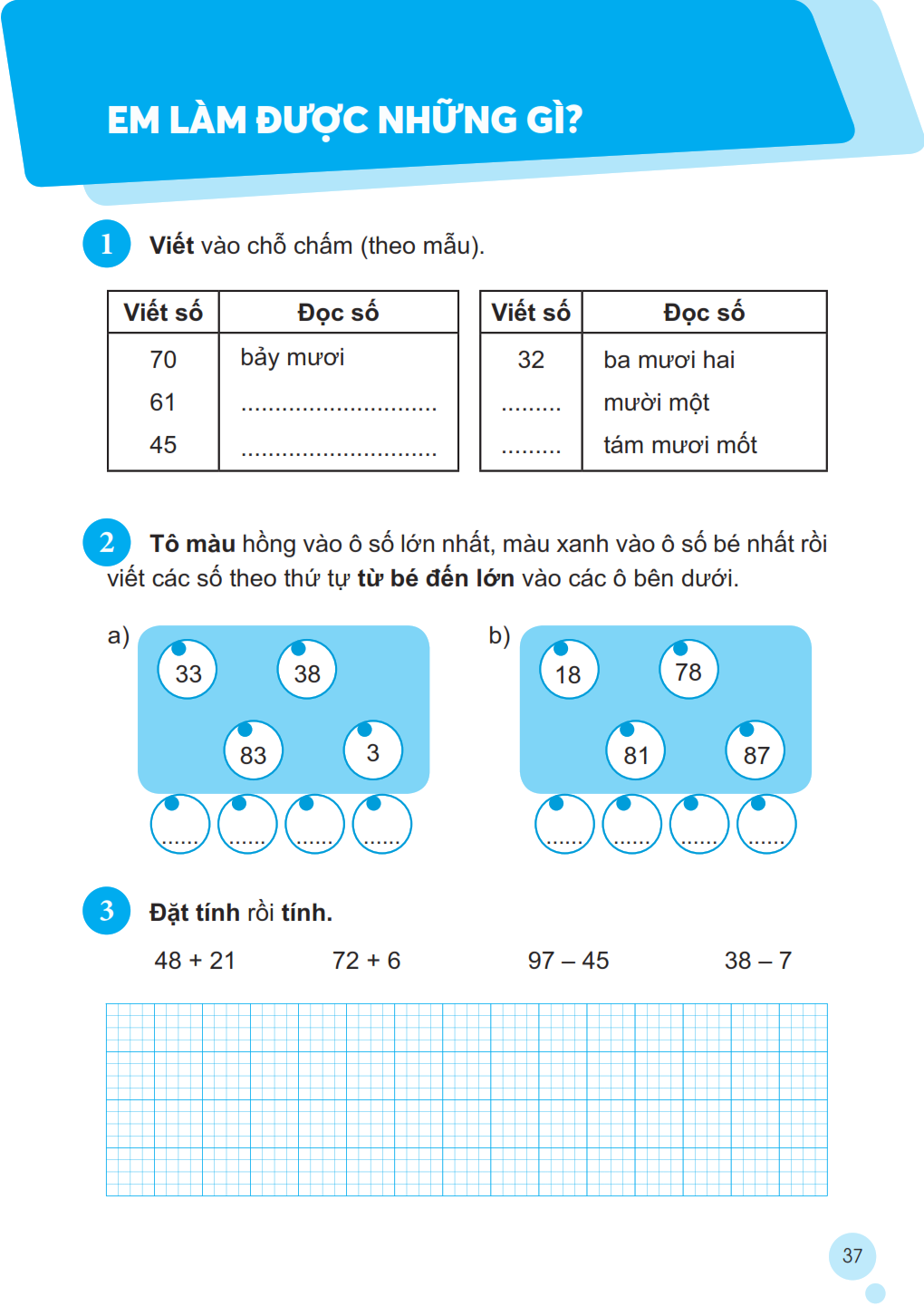 48
21
69
72
  6
78
97
45
52
38
  7
31
+
+
-
-
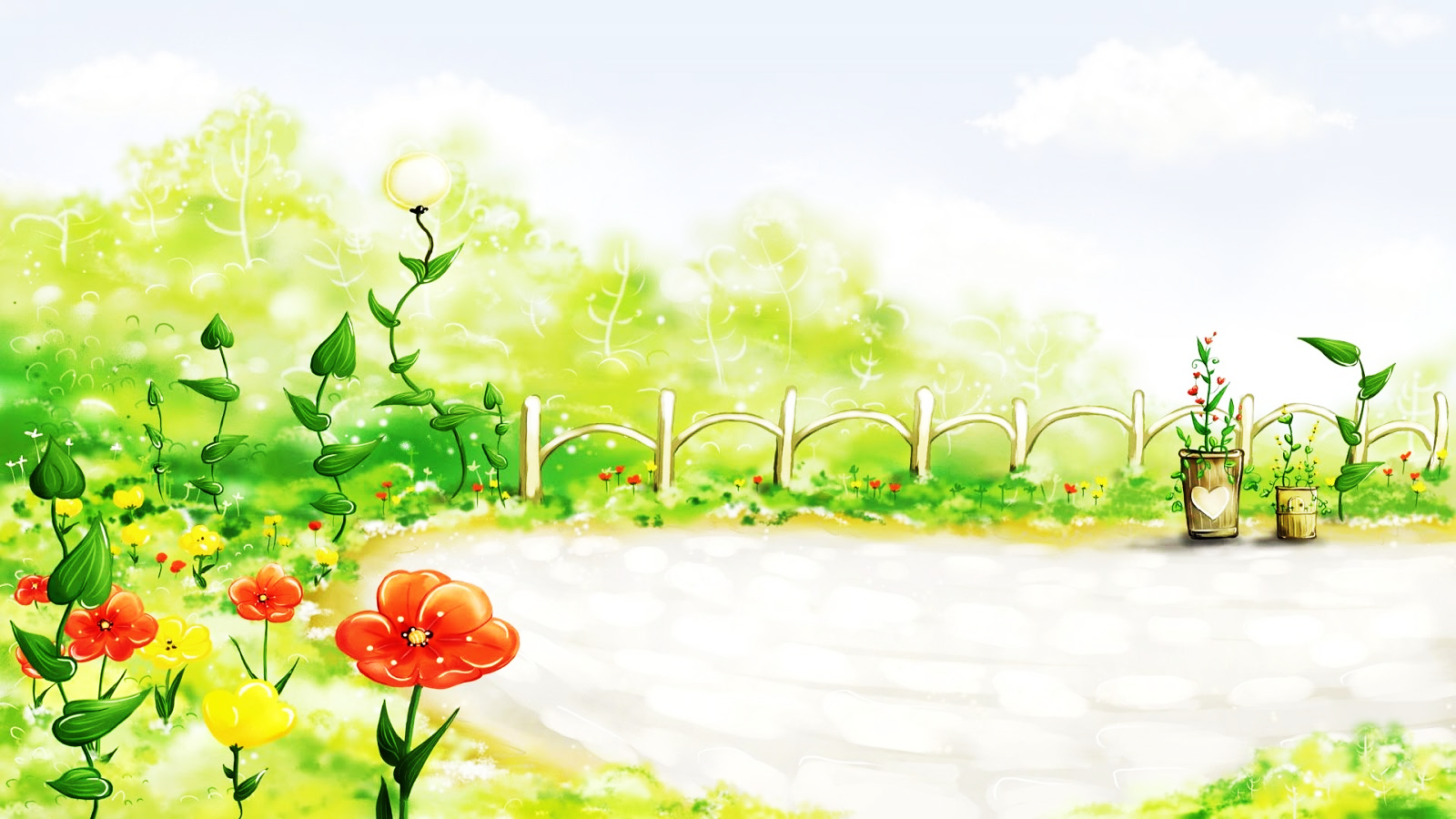 Chaøo taïm bieät 
caùc con